WORKSHOP ON COMPANIES ACT, 2013
Challenges and Opportunities for  Chartered Accountants
PART - 2
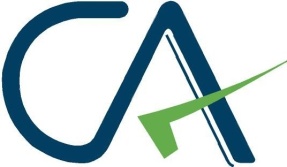 1
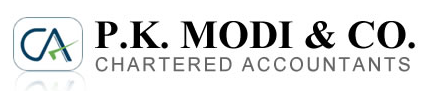 WIRC - AHMEDABAD - 26.10.2013
WORKSHOP ON COMPANIES ACT, 2013
PENALTIES / PUNISHMENT FOR DEFAULTS 
FOR PROVISIONS w.e.f. 12.09.2013
2
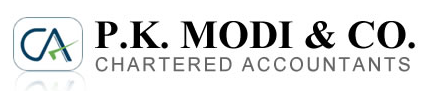 WIRC - AHMEDABAD - 26.10.2013
WORKSHOP ON COMPANIES ACT, 2013
3
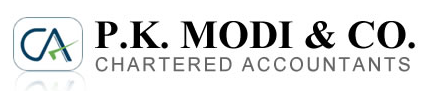 WIRC - AHMEDABAD - 26.10.2013
WORKSHOP ON COMPANIES ACT, 2013
4
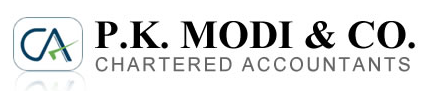 WIRC - AHMEDABAD - 26.10.2013
WORKSHOP ON COMPANIES ACT, 2013
5
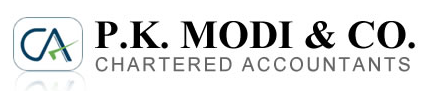 WIRC - AHMEDABAD - 26.10.2013
WORKSHOP ON COMPANIES ACT, 2013
6
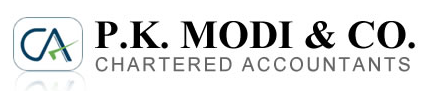 WIRC - AHMEDABAD - 26.10.2013
WORKSHOP ON COMPANIES ACT, 2013
7
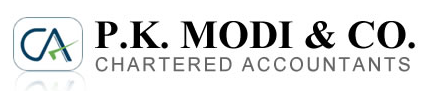 WIRC - AHMEDABAD - 26.10.2013
WORKSHOP ON COMPANIES ACT, 2013
8
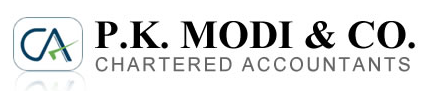 WIRC - AHMEDABAD - 26.10.2013
WORKSHOP ON COMPANIES ACT, 2013
9
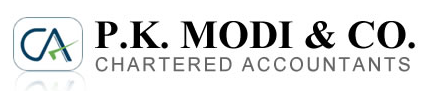 WIRC - AHMEDABAD - 26.10.2013
WORKSHOP ON COMPANIES ACT, 2013
10
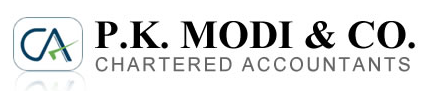 WIRC - AHMEDABAD - 26.10.2013
WORKSHOP ON COMPANIES ACT, 2013
11
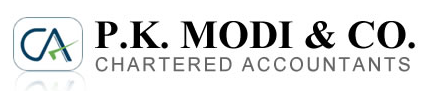 WIRC - AHMEDABAD - 26.10.2013
WORKSHOP ON COMPANIES ACT, 2013
12
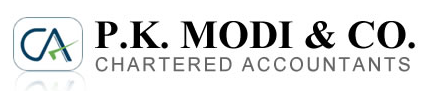 WIRC - AHMEDABAD - 26.10.2013
WORKSHOP ON COMPANIES ACT, 2013
13
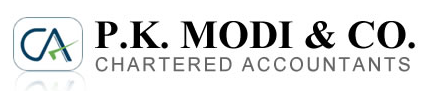 WIRC - AHMEDABAD - 26.10.2013
WORKSHOP ON COMPANIES ACT, 2013
14
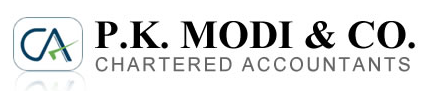 WIRC - AHMEDABAD - 26.10.2013
WORKSHOP ON COMPANIES ACT, 2013
15
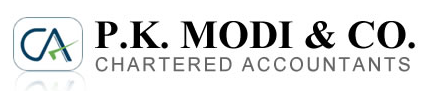 WIRC - AHMEDABAD - 26.10.2013
WORKSHOP ON COMPANIES ACT, 2013
16
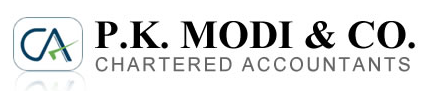 WIRC - AHMEDABAD - 26.10.2013
WORKSHOP ON COMPANIES ACT, 2013
17
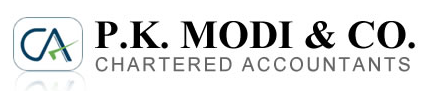 WIRC - AHMEDABAD - 26.10.2013
WORKSHOP ON COMPANIES ACT, 2013
18
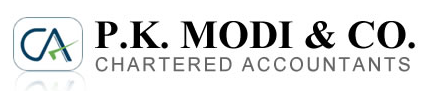 WIRC - AHMEDABAD - 26.10.2013
WORKSHOP ON COMPANIES ACT, 2013
19
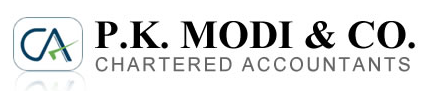 WIRC - AHMEDABAD - 26.10.2013
WORKSHOP ON COMPANIES ACT, 2013
20
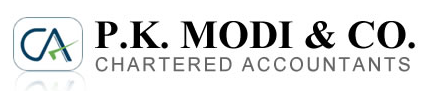 WIRC - AHMEDABAD - 26.10.2013
WORKSHOP ON COMPANIES ACT, 2013
21
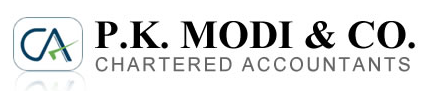 WIRC - AHMEDABAD - 26.10.2013
WORKSHOP ON COMPANIES ACT, 2013
22
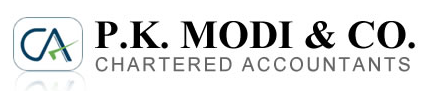 WIRC - AHMEDABAD - 26.10.2013
WORKSHOP ON COMPANIES ACT, 2013
23
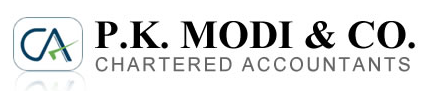 WIRC - AHMEDABAD - 26.10.2013
WORKSHOP ON COMPANIES ACT, 2013
24
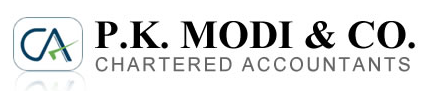 WIRC - AHMEDABAD - 26.10.2013
WORKSHOP ON COMPANIES ACT, 2013
25
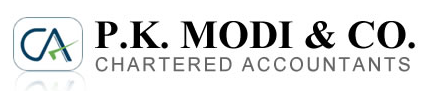 WIRC - AHMEDABAD - 26.10.2013
WORKSHOP ON COMPANIES ACT, 2013
26
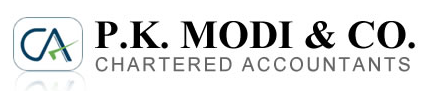 WIRC - AHMEDABAD - 26.10.2013
WORKSHOP ON COMPANIES ACT, 2013
27
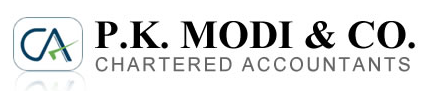 WIRC - AHMEDABAD - 26.10.2013
WORKSHOP ON COMPANIES ACT, 2013
28
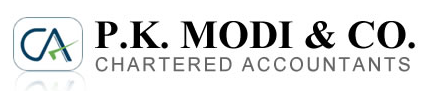 WIRC - AHMEDABAD - 26.10.2013
WORKSHOP ON COMPANIES ACT, 2013
29
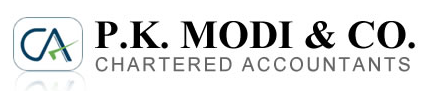 WIRC - AHMEDABAD - 26.10.2013
WORKSHOP ON COMPANIES ACT, 2013
30
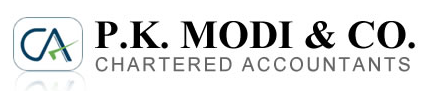 WIRC - AHMEDABAD - 26.10.2013
WORKSHOP ON COMPANIES ACT, 2013
31
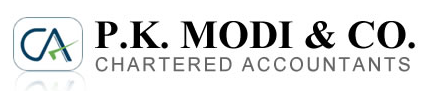 WIRC - AHMEDABAD - 26.10.2013
WORKSHOP ON COMPANIES ACT, 2013
32
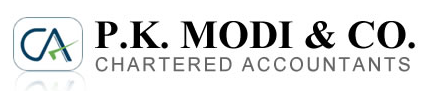 WIRC - AHMEDABAD - 26.10.2013
WORKSHOP ON COMPANIES ACT, 2013
Thank you.
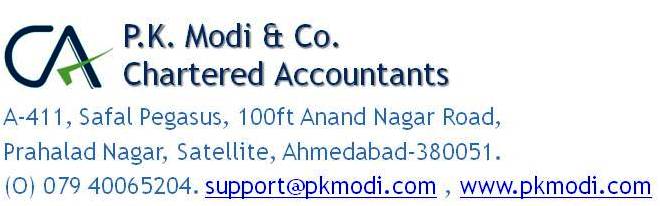